Evolving the VO from interoperable data collections to an integrated system of services for data-intensive science
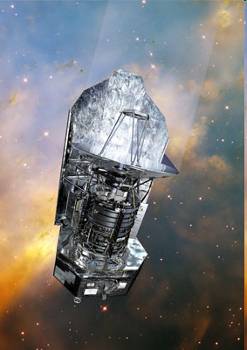 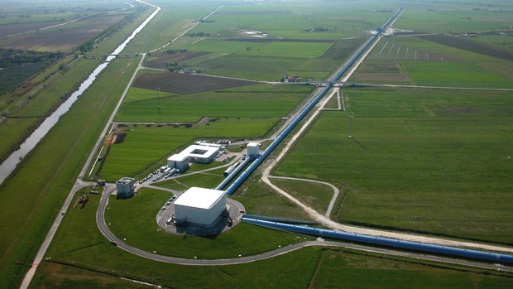 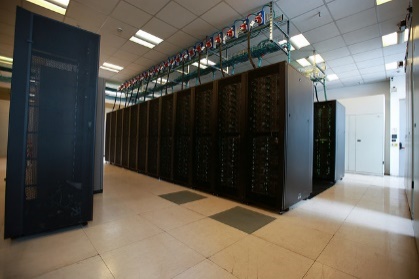 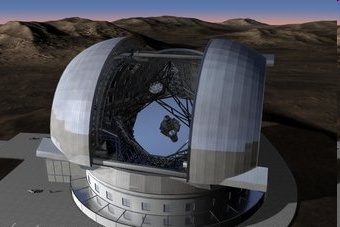 Archive
world-wide Science Cloud  «data lake»
Archive
Archive
Archive
Need to find, access, interoperate, re-use
Virtual Observatory
14-15 Mar 2018
ASTERICS All Hands meeting
1